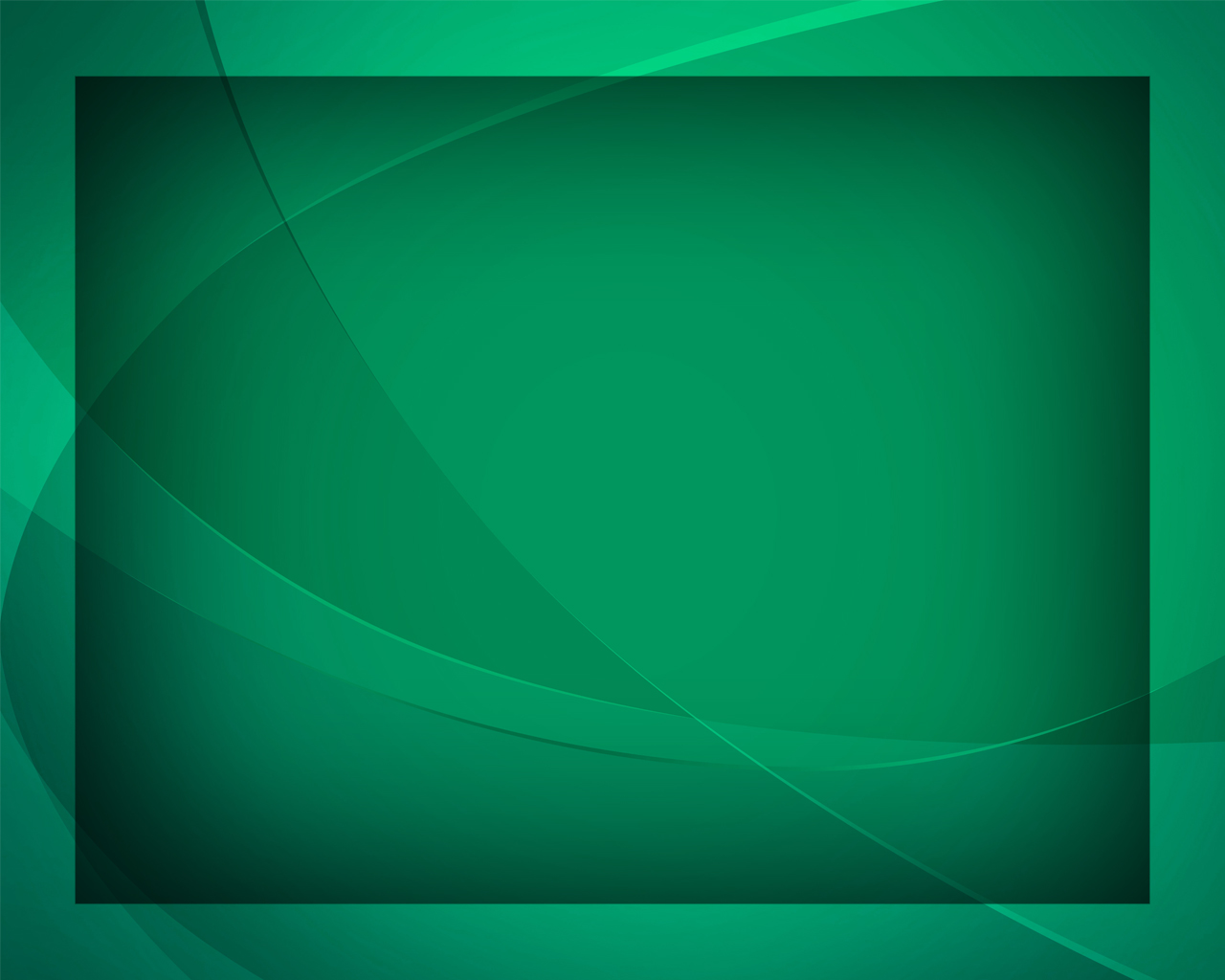 Ясным румянцем горят небеса
Гимны надежды №336
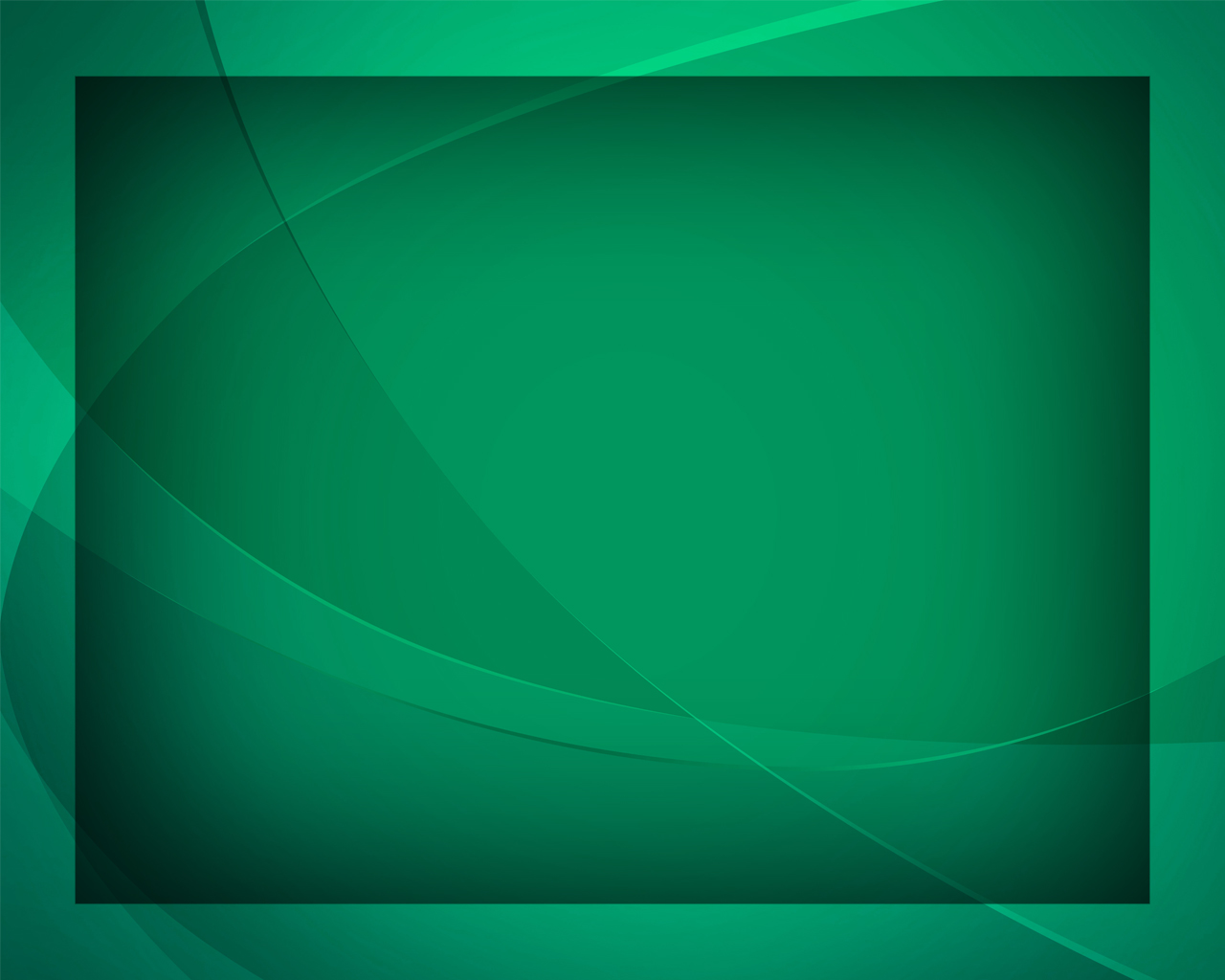 Ясным румянцем горят небеса, 
Тихо на землю нисходит роса,
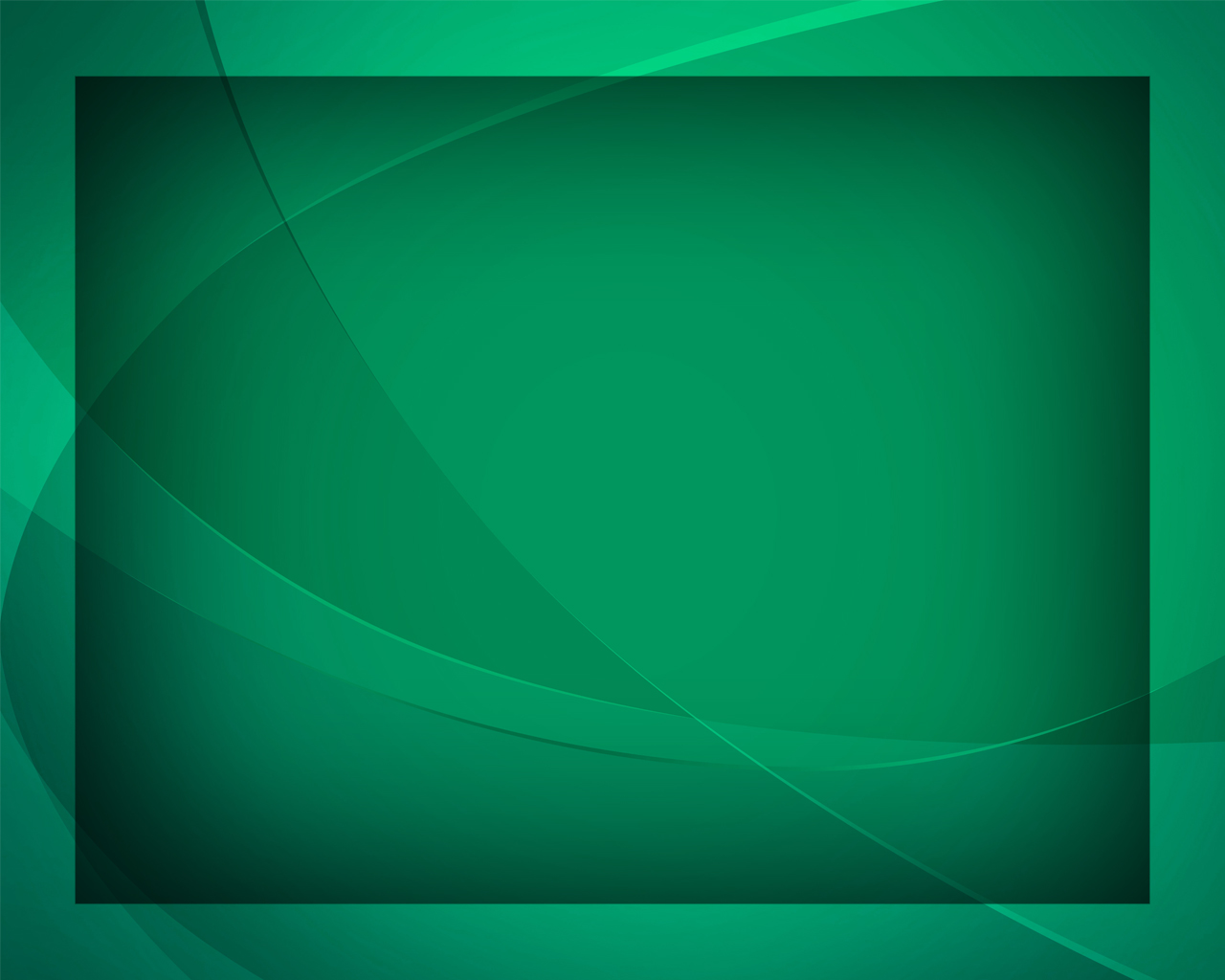 Душу наполнил желанный покой, 
День утомлённый простился 
с землёй.
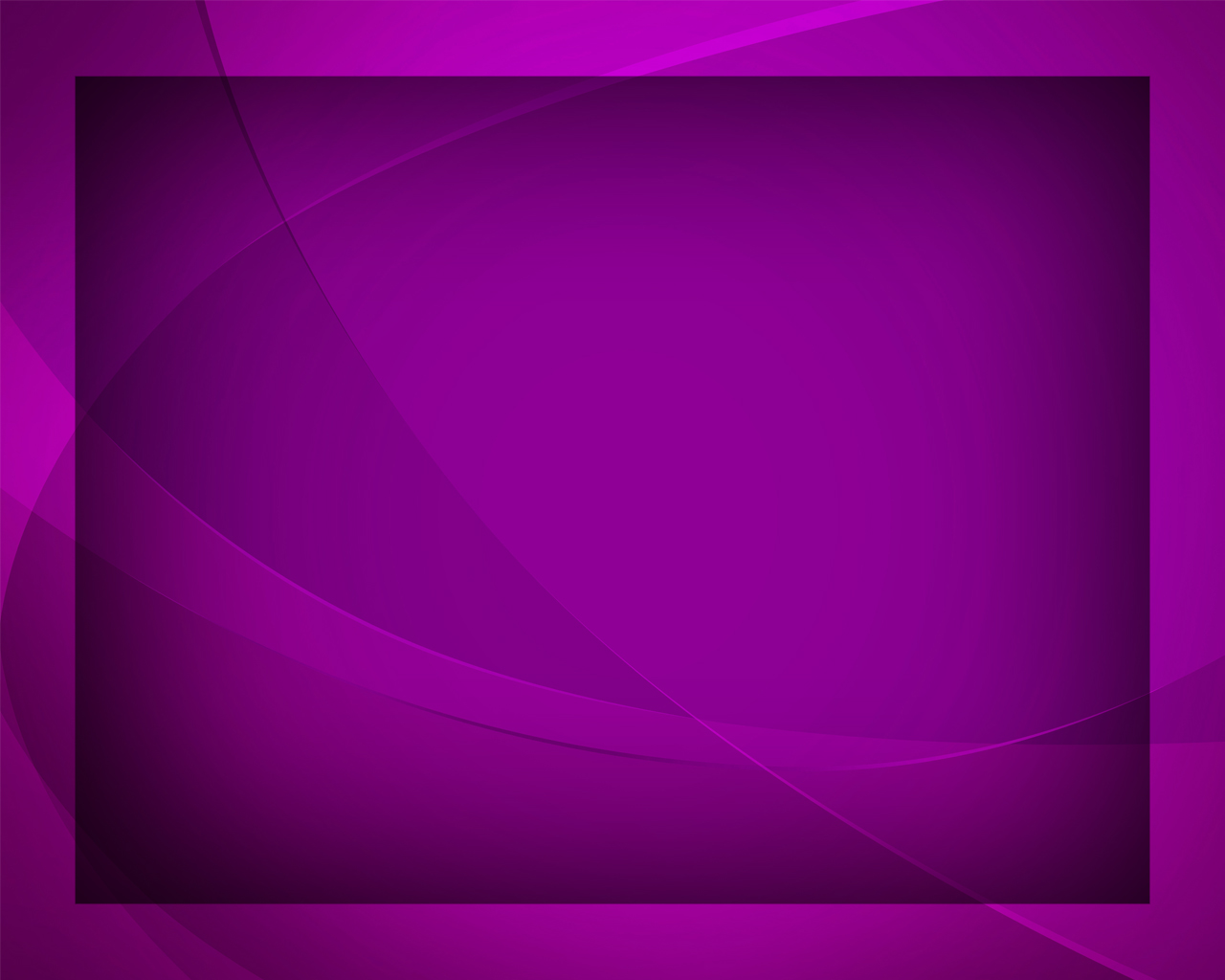 А в тишине раздаётся хвала, 
Славит природа милость Творца,
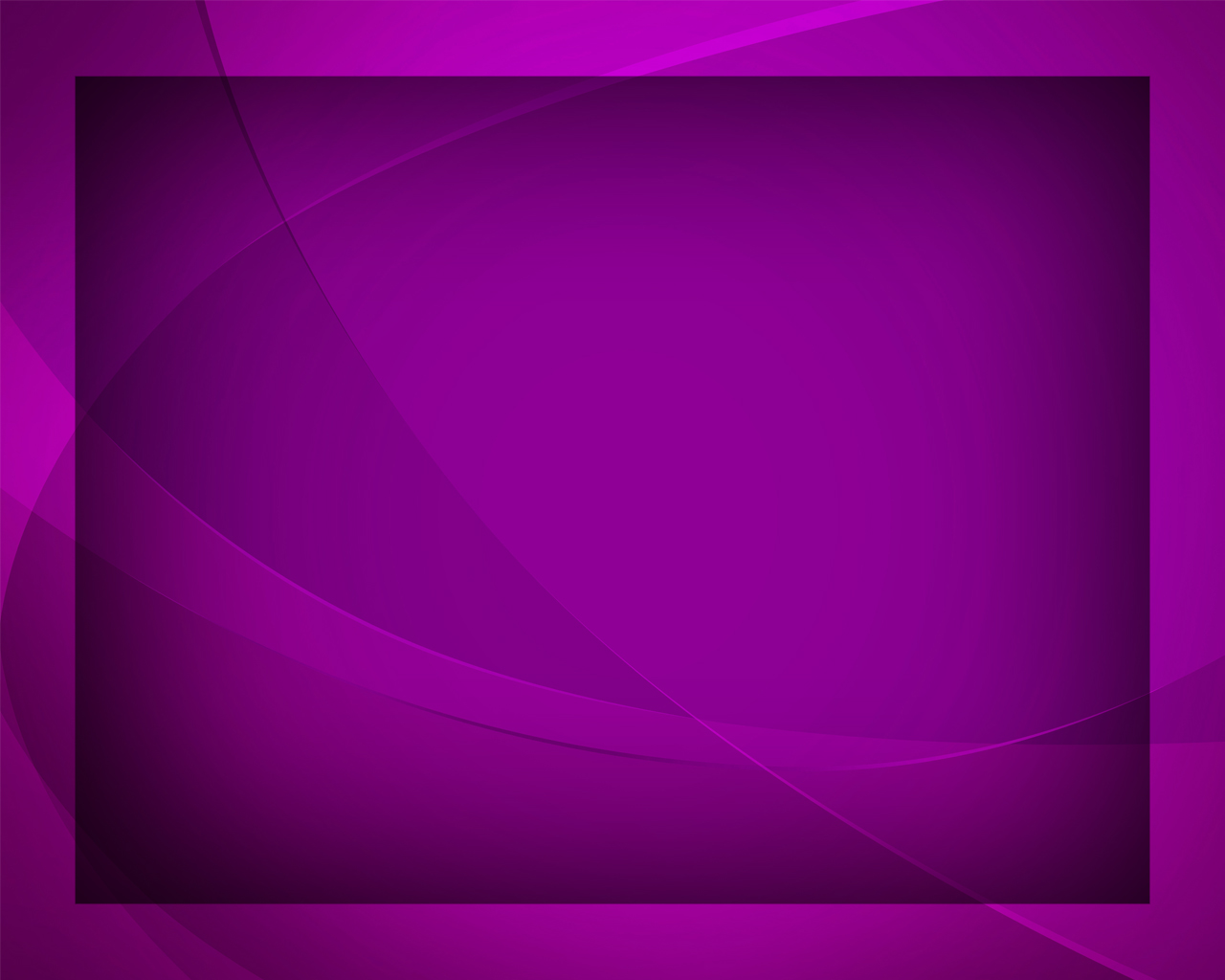 Сердце твоё тоже пусть не молчит - 
Гимн благодарности Богу дарит.
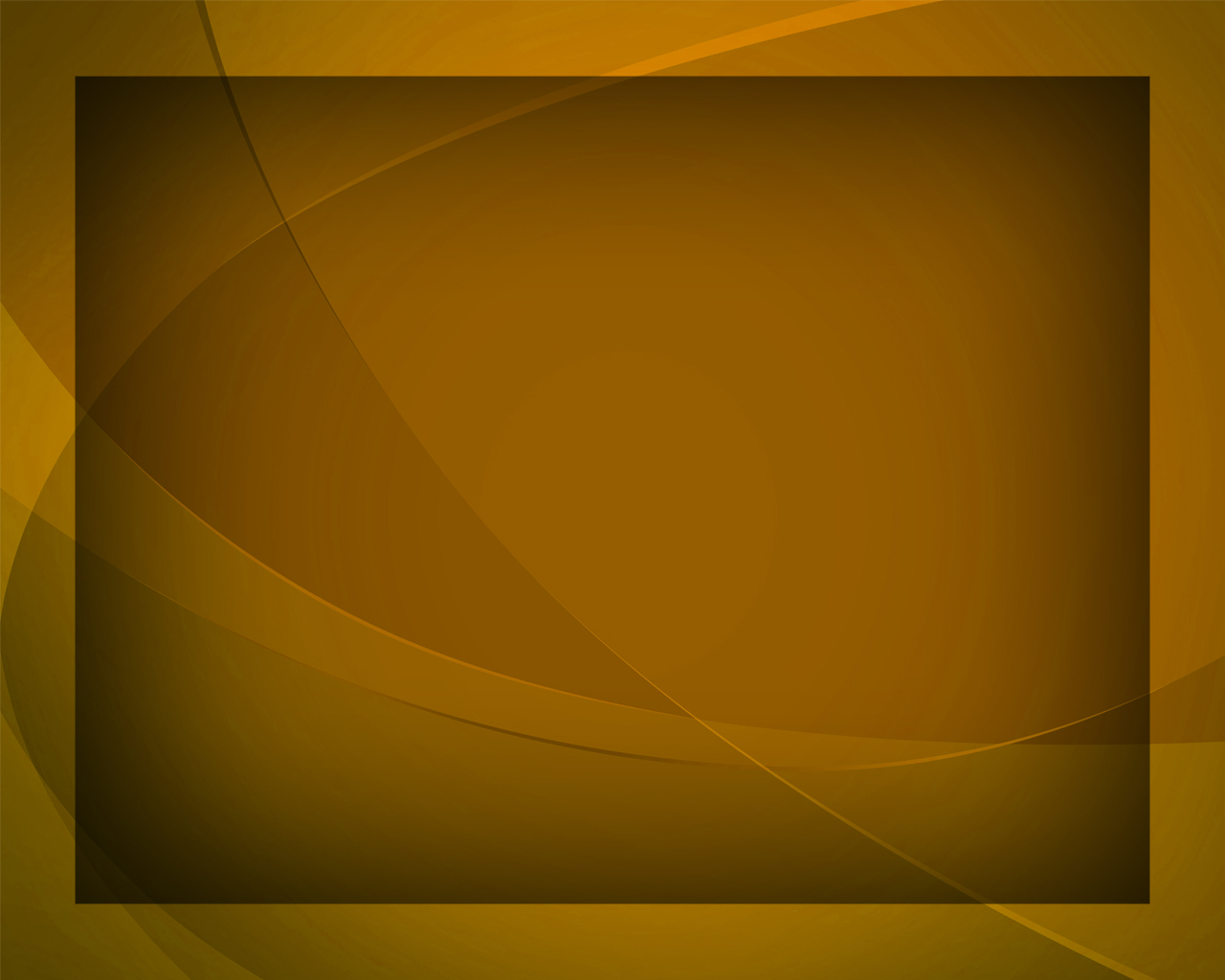 Песня чарует, песня зовёт 
Выше, к престолу Божьих щедрот.
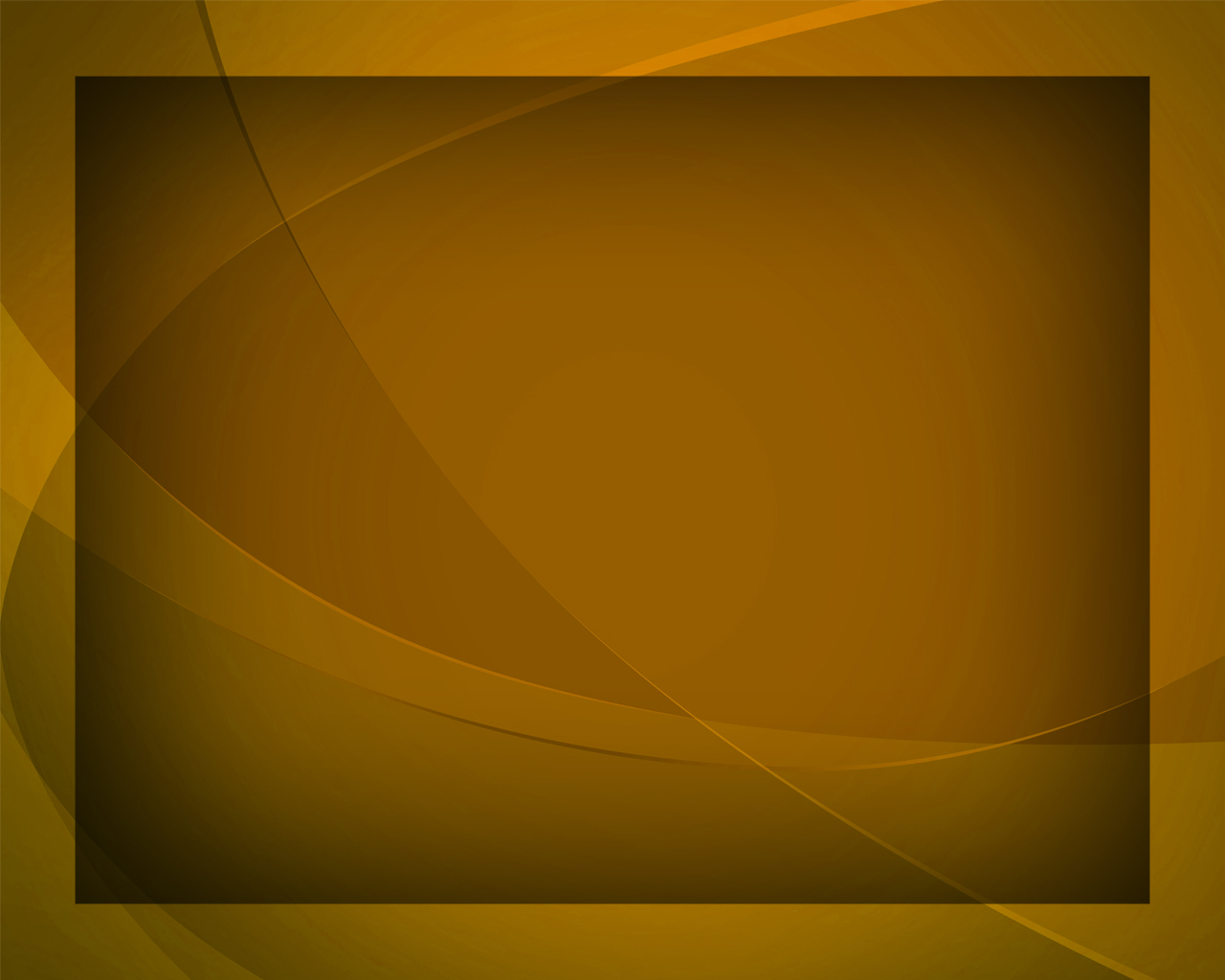 Гаснут последние краски зари, 
Звуки вечерние смолкли вдали.
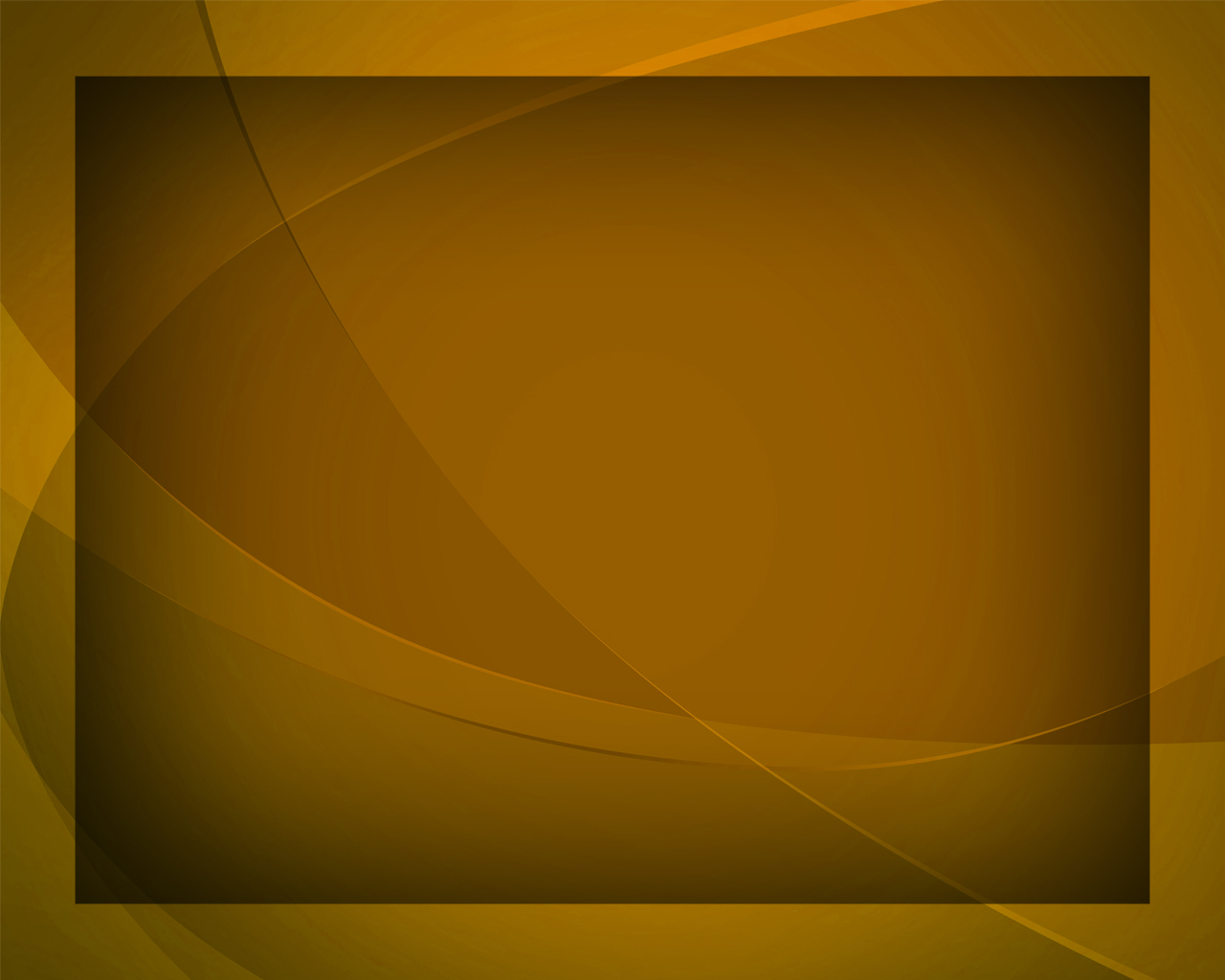